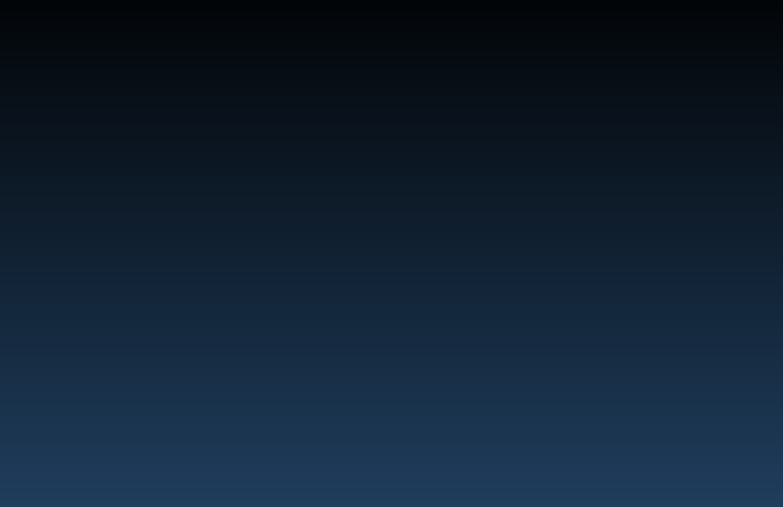 Interdisciplinary education and research
Jerry Baldasty
Dean, Vice Provost, Graduate School
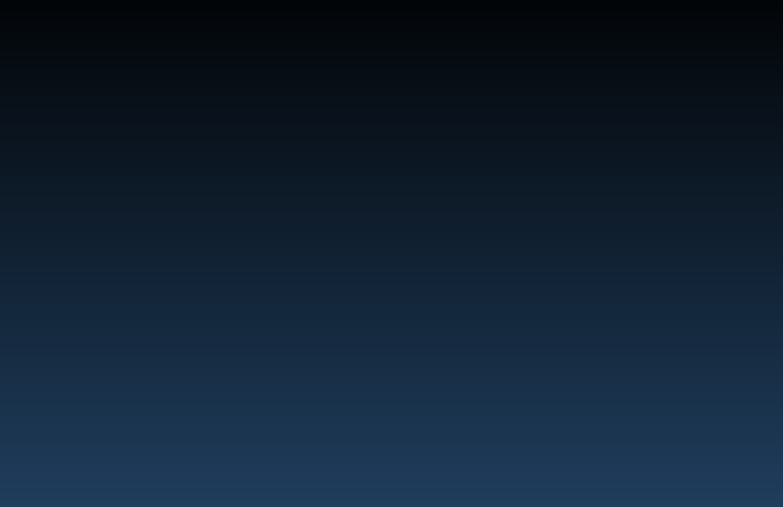 Background
“Bottom up research initiatives” central to interdisciplinary culture.
Interdisciplinary work: incubation of new ideas, new domains
Anticipate emerging fields: “skate to where the puck will be”   
Interdisciplinary work: best way to address big social problems (in teaching, research)
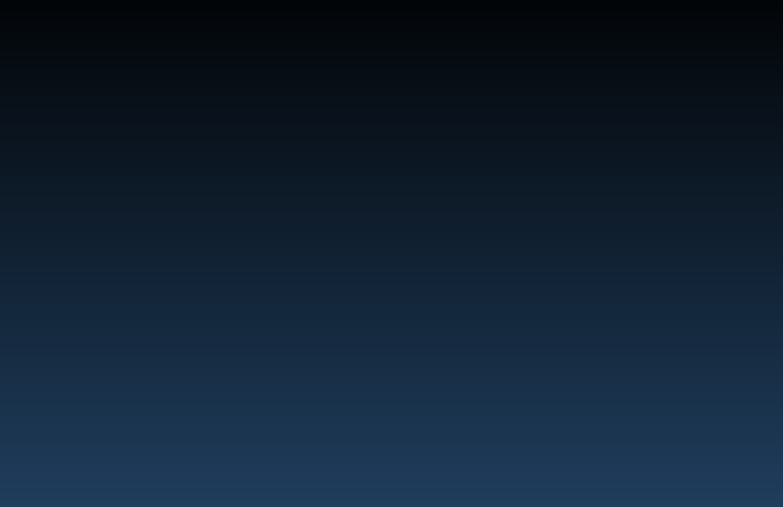 Collaboration: work together
Expand  your horizons 
	Beyond department/unit
	At the edges of your field/discipline
	Beyond your discipline

Expand research partnerships 
	Conversations, collaborations at UW
	
Prioritize
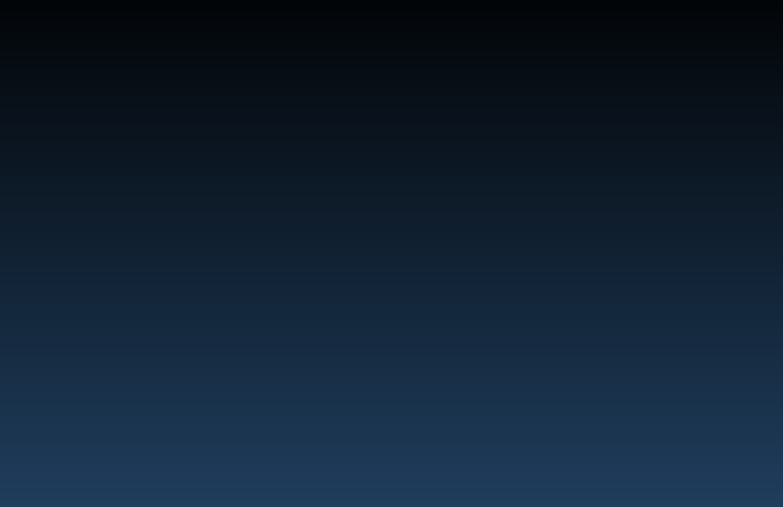 Nimbleness: respond quickly
Get ready 
	Trends, $, Time, Teams
	Cross listed courses, joint appointments

Partners
	Advancement, Community

Sunsets
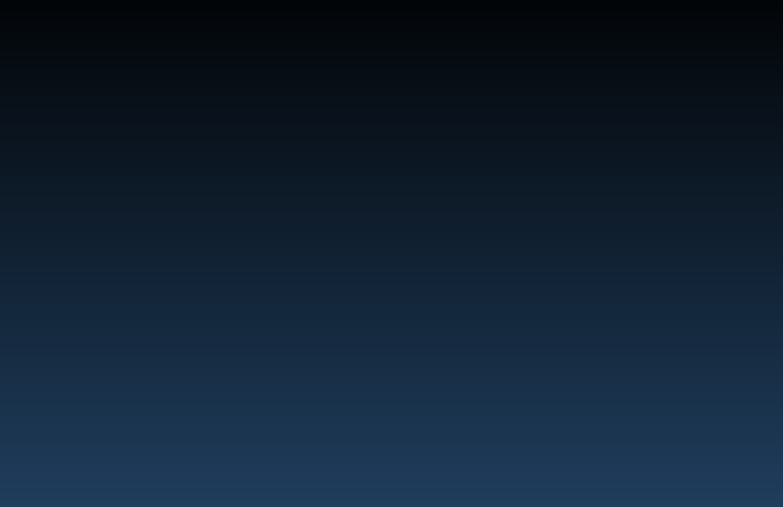 Flexibility: One size does not fit all
Reduce barriers to interdisciplinary work
	Tenure, promotion
	Mentorship
	Burdens of joint appointments
Create real rewards
	Policies that affirm value
	Advocacy– your role
Rethink!
	Single authorship, academic publishing
	Digital publishing